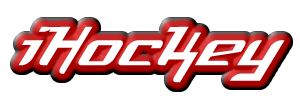 Jogos Digitais
Centro de Informática – UFPE
02/12/2008
Equipe
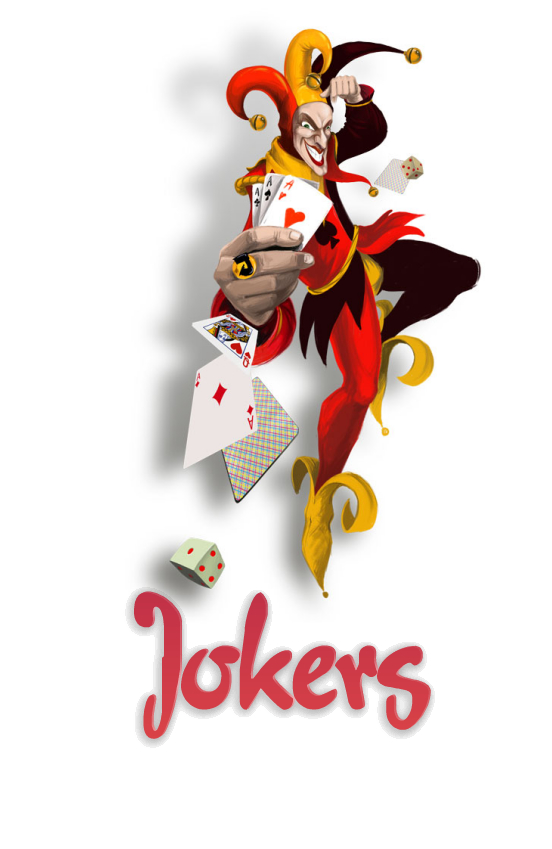 Daniel Penaforte – dap4@cin.ufpe.br
Daliton Silva – ds2@cin.ufpe.br
Guilherme Moura – gsm@cin.ufpe.br
Mozart William – mwsa@cin.ufpe.br
Pedro Leite – pjsl@cin.ufpe.br
Raphael Barros – rlbb@cin.ufpe.br
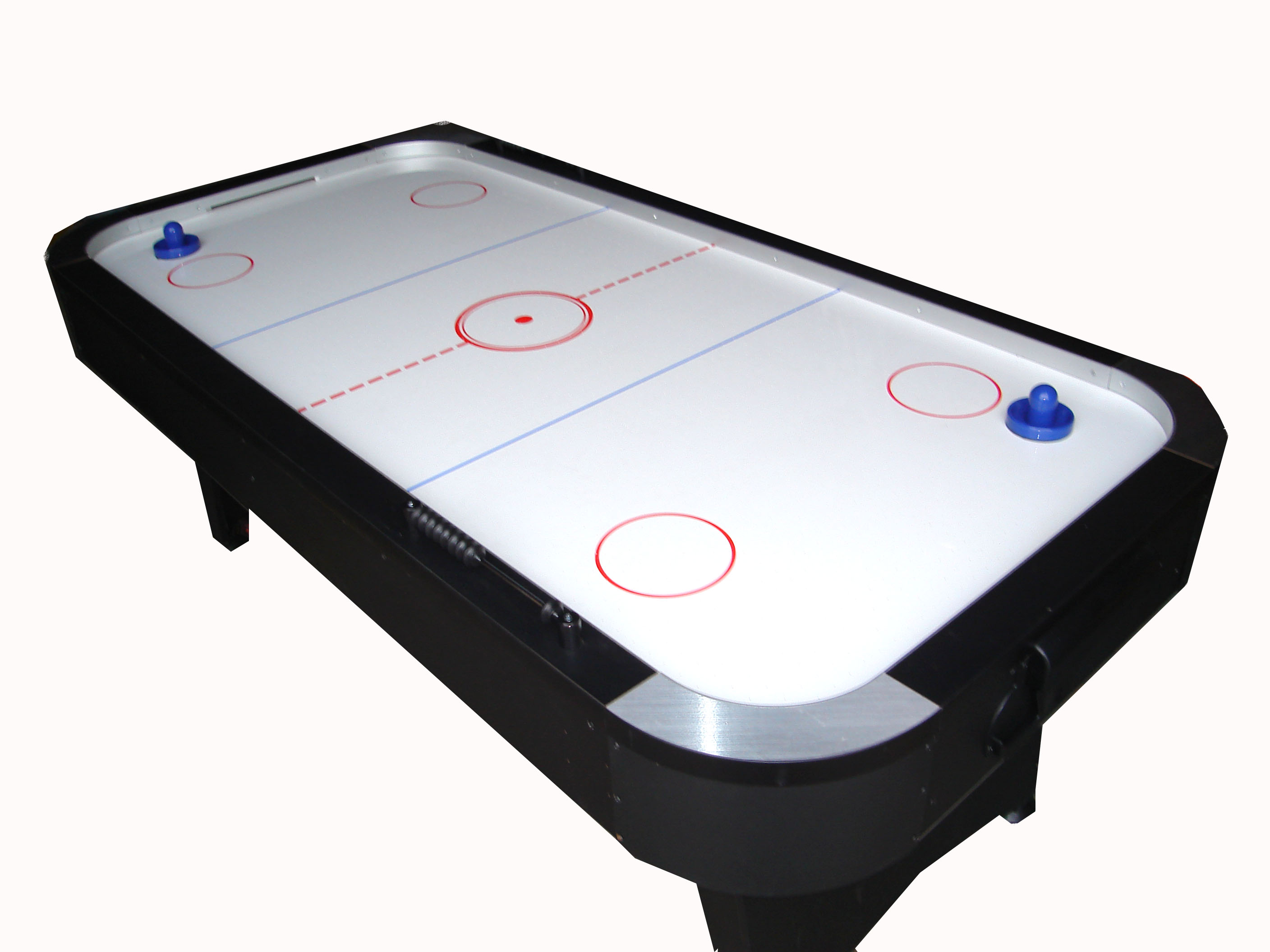 [Speaker Notes: Esse slides é só para introduzir o jogo para a platéia]
Features
Touch Screen
Itens
Multiplataforma
[Speaker Notes: Falar dos diferenciais do nosso jogo, mas deixando claro que o foco principal é o teste das 2 tecnologias.]
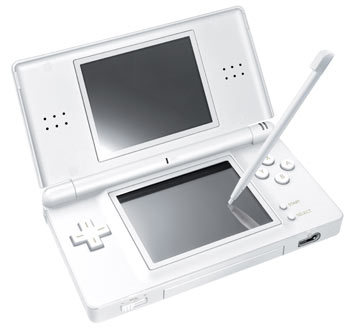 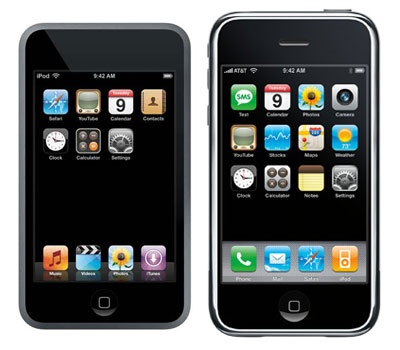 &
[Speaker Notes: Falar que o jogo esta sendo feito para 2 plataformas e explicar o porquê.]
Versão NDS
Single Player
NPC
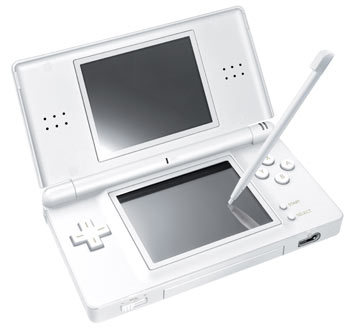 [Speaker Notes: Remover caso não seja implementado]
Arquitetura NDS
IHockey
Controle de Física
Controle do NPC
Gerenciamento de Interfaces
Checagem das regras do jogo
PALib
Devkitpro
Features da versão iPod/iPhone
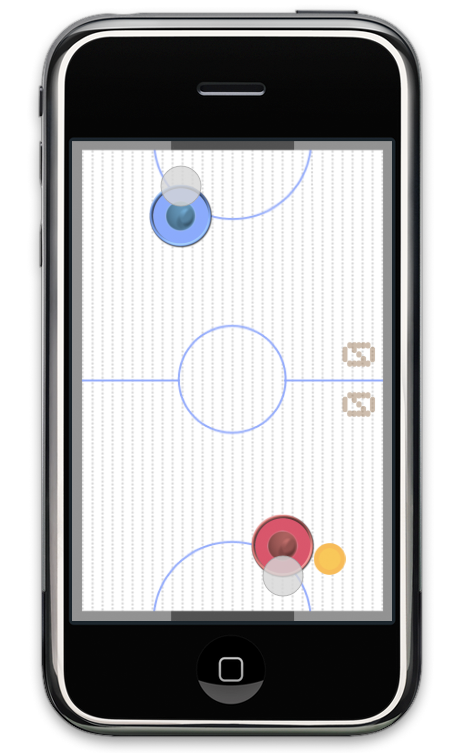 Multi-player
Arquitetura iPod/iPhone
Dificuldades NDS
Uso de biblioteca não-oficial traz inúmeras limitações:
Operações com valores ponto-flutuante
Sprites (Tamanhos fixos)
Tamanho final do jogo (até 4MB)
Músicas e efeitos sonoros
Dificuldades iPod/iPhone
iPhone SDK
Licença de desenvolvedor iPhone
Custo $90
Alternativa sem muita garantia gerou atrasos significativos
Baixa disponibilidade de máquinas
DEMONSTRAÇÃO
[Speaker Notes: Demonstração dos 2 protótipos.]
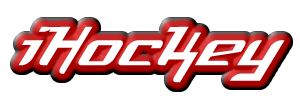 Obrigado!!!